Тематическая неделя: «Моя семья. Моя родословная»
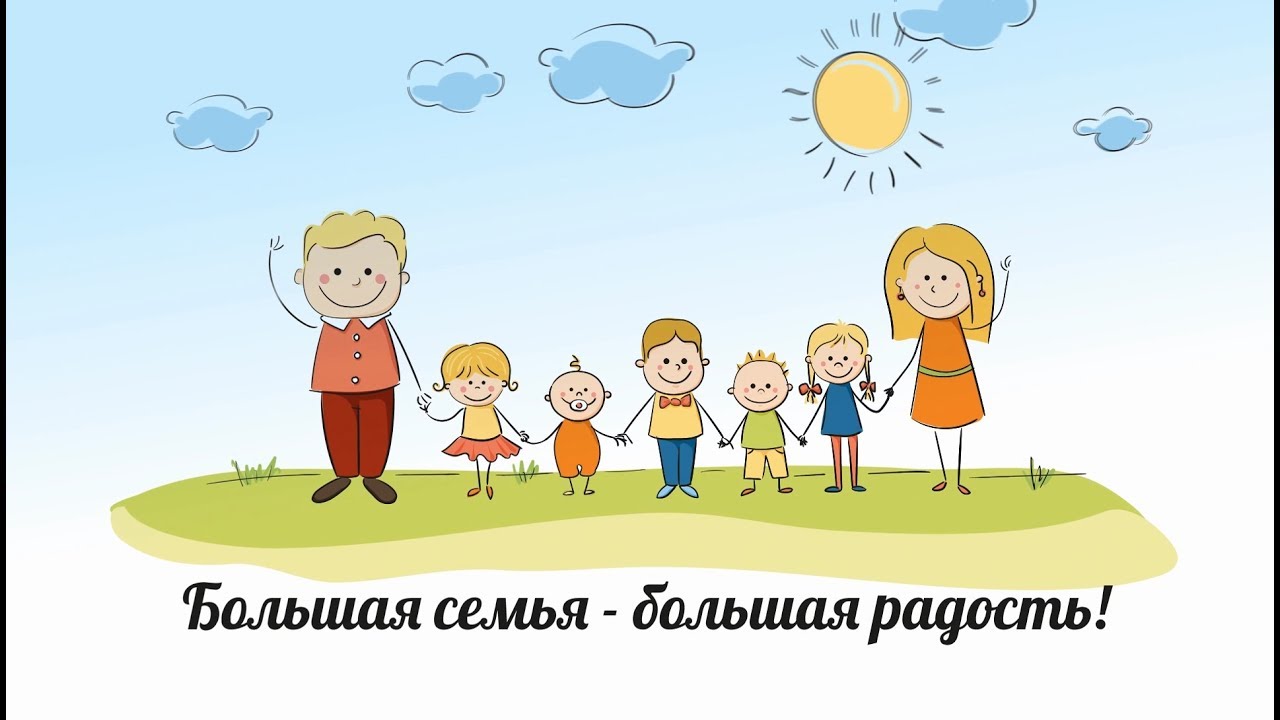 Воспитатель группы №5 МАДОУ ЦРР д/с №40 
Некрасова Ольга Сергеевна
Цель: расширить представления детей о своей семье, родословной, семейных традициях.
Задачи:- расширять представления детей о своей семье, родственных отношениях, профессиях членов своей семьи;
 - познакомить с понятием «генеалогическое древо семьи»;
- воспитывать у детей чувство привязанности, любви, уважения к членам своей семьи
- способствовать активному привлечению родителей к жизни ребёнка в детском саду.
В течении этого периода в группе проводились различные мероприятия, в которых принимали участие не только дети, но и их родители.
С детьми проводились беседы по теме: «Что такое семья?», «Моя семья», «Что я делал в выходные дома с семьей». 
Упражняли в составлении предложений, рассказов, описания картин на тему «Семья». 
Дети играли в пальчиковые и дидактические игры по теме.
Рисовали, лепили, конструировали на тему "Моя семья".
Играли в сюжетно-ролевые игры "Семья", "Дочки-матери", "В гостях у бабушки".
Дети с удовольствием рассматривали семейные альбомы с фотографиями, с большим интересом рассказывали о членах своей семьи - маме, папе, братьях и сестрах, бабушках и дедушках.
Познакомили с понятием «Генеалогическое древо семьи».
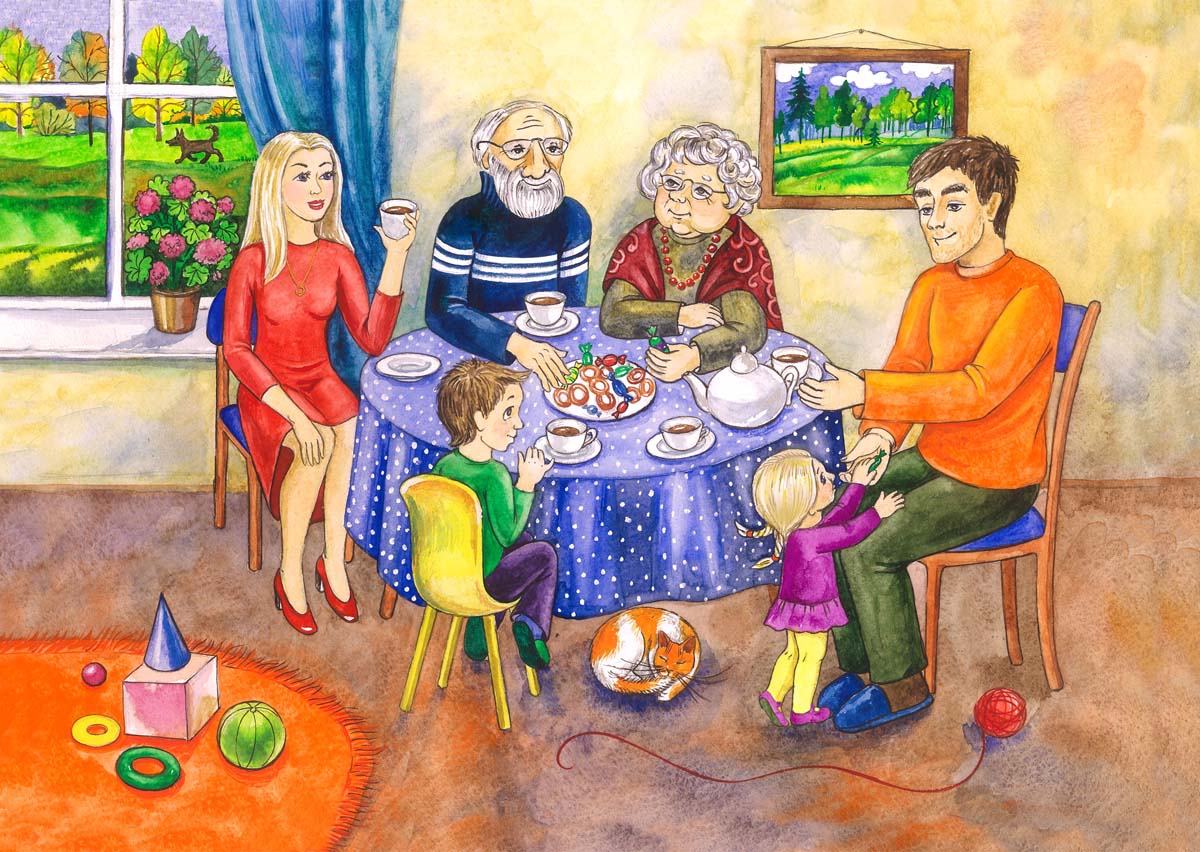 Генеалогическое древо семьи- это своеобразная схема, напоминающая по форме дерево. В качестве ветвей и листьев этого дерева изображены члены конкретной семьи.
Итоговым мероприятием нашей тематической недели было создание «Генеалогического древа семьи» совместно с родителями. 
Представляем некоторые наши работы:
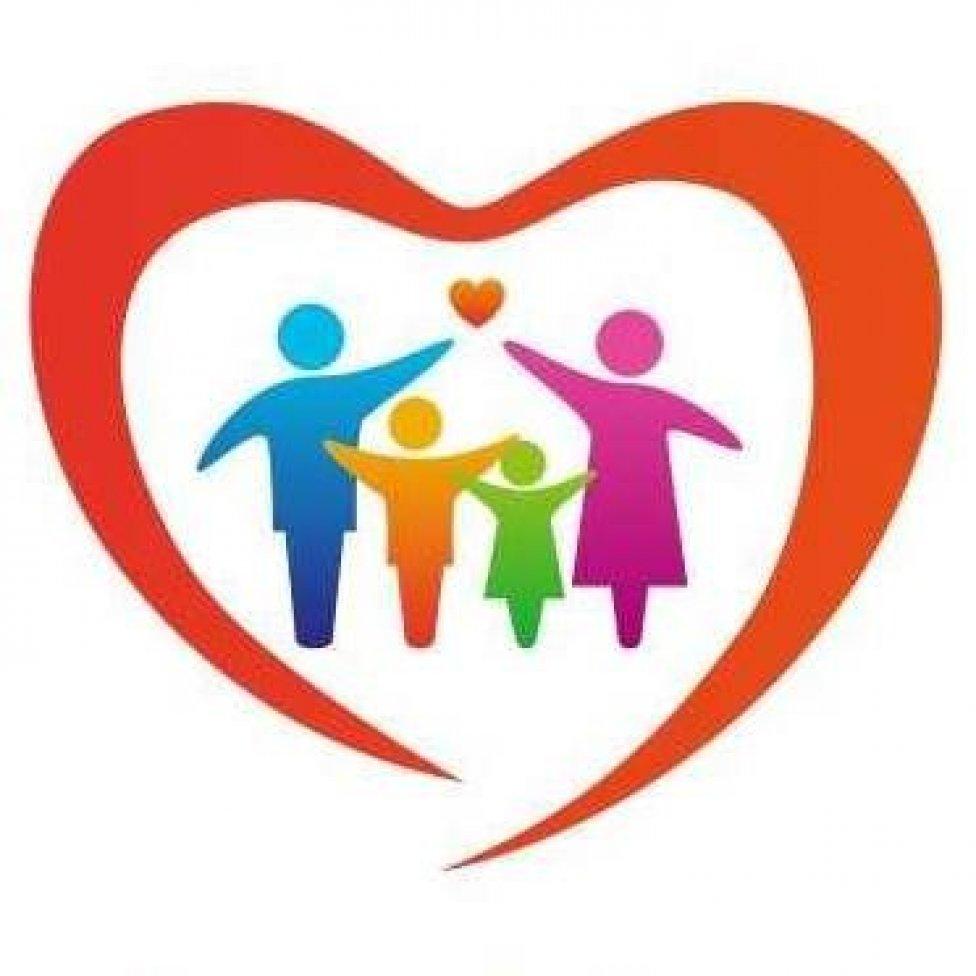 Степа Ломовцев рассказал о своей семье.
Пушкарев Матвей представил свое семейное дерево
Бернацкий Мирон рассказывает о своей семье.
Агата и Милана рассказывают о своем семейном дереве.
Колобова Алиса и ее древо семьи.
Соня Вильданова нарисовала сама свое семейное древо.
Спасибо большое нашим родителям за творчество и фантазию! Все работы получились яркими и индивидуальными. А дети  расширили представление о своей семье, о нравственном отношении к семейным традициям.